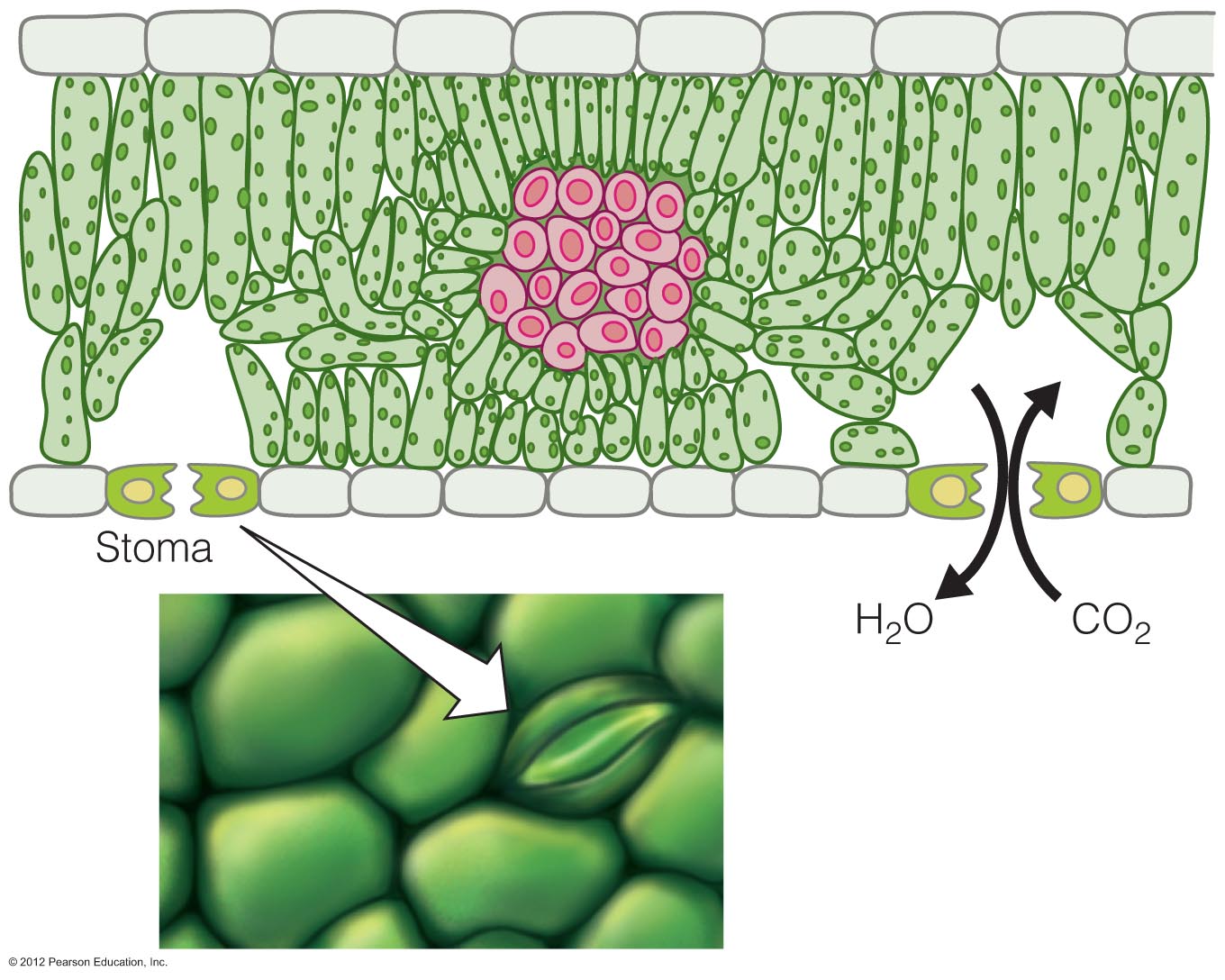 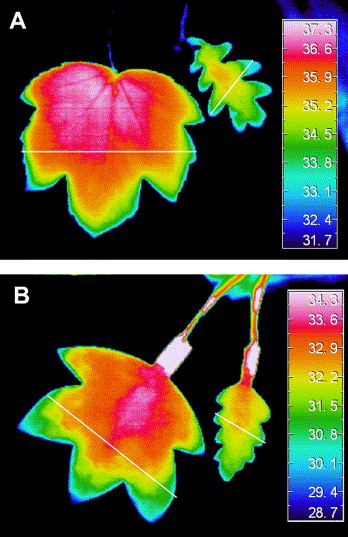 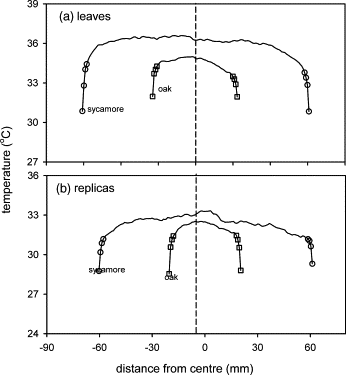 Conditions during measurements: mean wind speed = 0.6 m s−1
air temperature = 30.2 °C
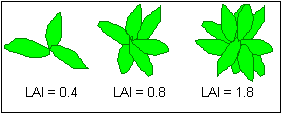 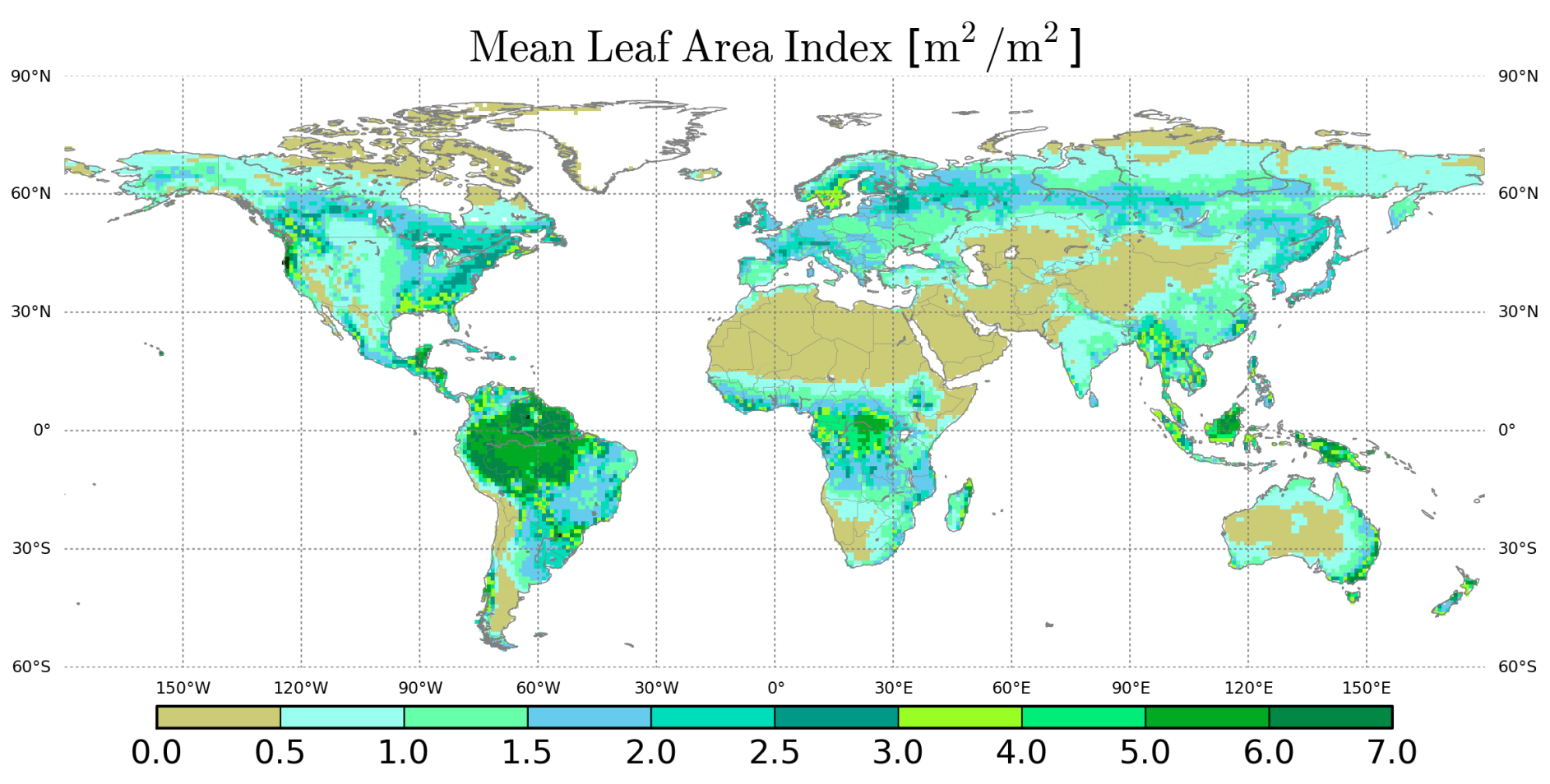 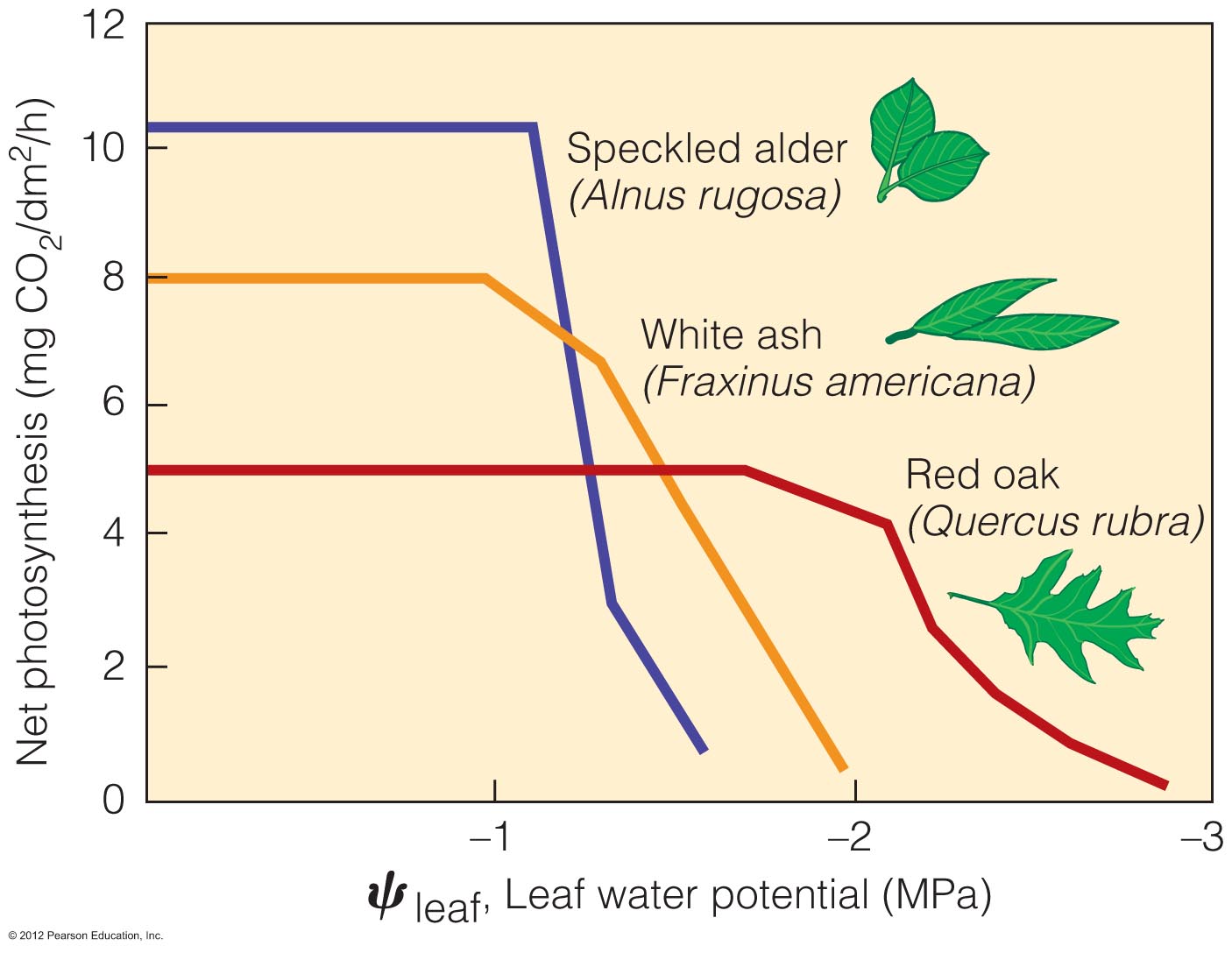 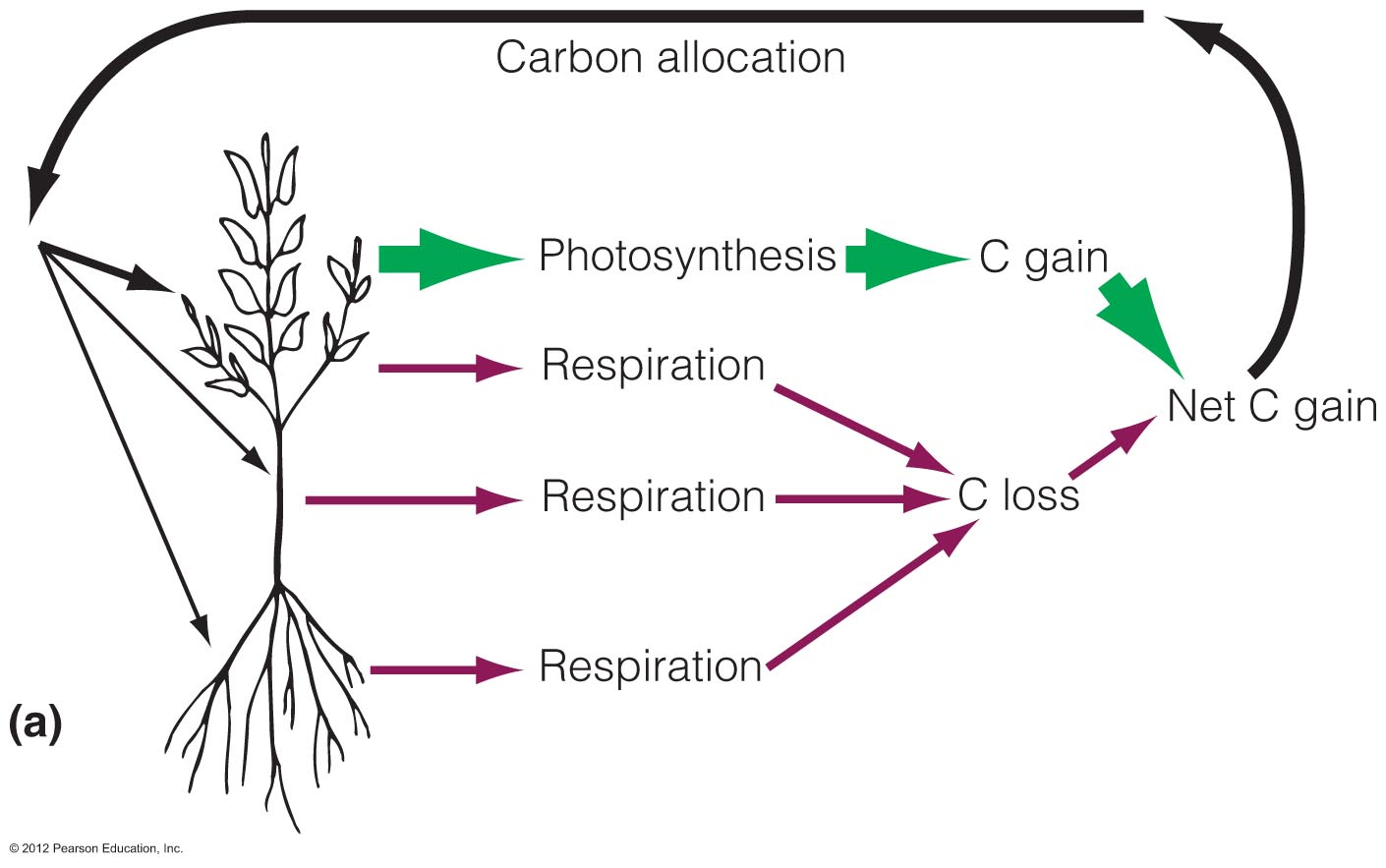